National Lion Pilot
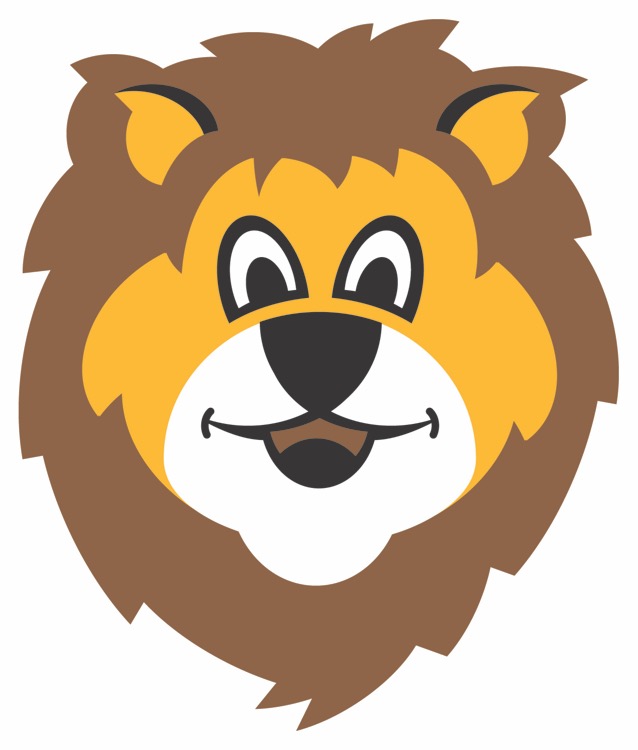 The Boy Scouts of America’s pilot program 
for kindergarten-age boys
For approved councils and key Lion volunteers
Using these slides
These are just a few additional slides specific to Councils.

The main material and detail is located at www.scouting.org/lion
Lion Guide and Parent Orientation PowerPoint
FAQ is detailed to address most any question you have.

Please check the website for the most current Lion information.

Use the materials on the website to customize with your Council contact information and post to your website as needed.
Lion Registration
The standard $24 national registration fee applies
Use standard BSA youth/adult applications or online registration
Each youth requires an adult partner but their fee is like Tigers with only one fee for both youth and adult.
Units may charge activity fees
Lion participants count toward membership and market share, but do not count against other Journey to Excellence categories  (See notes for details)
[Speaker Notes: * JTE Clarification Note:

Boys participating in the Lion pilot program will count toward your membership and market share goals.  

Because there is no expectation of advancement within that Lion year, nor Den overnight camping, nor mandatory fundraising or community service, Lion participants will not be factored into those JTE measures.  It would skew your numbers downward.  

As a result, the organization made the determination that Lion youth participants will “count” toward membership and market share, but not factor into…negatively impact… your other JTE measures.]
Activation Timeline
May – Aug.		Recruit and train Lion guides

May – Aug.		Lion merchandise delivered to
			approved National Council Scout shops. 
			(Approved council-owned Scout shops 
			need to order as normal via Supply.)

Aug. – Sept.		Recruit Lion youth and their adult partners 
Many have found success by recruiting multiple times and well after the first weeks of school...in fact all throughout the year.
The first few weeks are overwhelming for new kindergarten families.

Aug. – Sept.		Lion pilot begins

May 			Surveys, evaluations, and select 
			focus groups conducted by the
			Pilots and Program Development Dept.